Развитие психологии управления в ХХI веке: основные особенности и тенденции
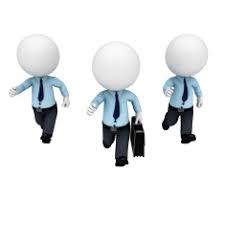 ВОПРОСЫ:
1.Изменение парадигмы управления.
2.Основные особенности и тенденции изменения психологии управления.
3.Основные мировые управленческие культуры.
4.Тенденции развития управленческой мысли.
5. Основные мировые управленческие культуры.
6. Тенденции развития управленческой мысли.
Рекомендуемая литература:
Ахтаева Н.С., Абдижаппарова А.И., Бекбаева З.Н. Басқару психология. – 
Алматы: Қазақ университеті, 2018.
Волкогонова О.Д., Зуб А.Т. Управленческая психология. – Москва: ИД 
«Форум» - Инфра, 2015.
Hilgard E.R., Atkinson R.C. Introduction to Psychology. – N.Y.; Chicago: 
Harcourt, Brace & World, 2007. 
Кабаченко В.С. Психология управления. Учебное пособие. – М.: Юнити, 2015. 
Кремень М.А. Психология и управление. – Мн. Харвест, 2015.
Морозов, А. В. Управленческая психология. - М.: Академический проект; 
Трикста, 2015. 
Розанова В.А. Психология управления. – М.: ЗАО «Бизнес-школа«Интел-
Синтез». – 2012.
Sanderson A., Safdar S. Рsychology. - University of Guelph: Wiley-sons 
Canada. Ltd., 2012.
Столяренко А.Д. Психология управления. - Ростов - на - Дону: Феникс, 2015.
Урбанович А.А. Психология управления. Уч. пособие. –Мн.:Харвест, 2015.
Таким образом, современная наука управления последовательно разворачивается в сторону социологизации и психологизации. 
В настоящее время поиск путей активизации человеческого фактора внутри организации и учет социально-психологических особенностей персонала признаны решающим условием повышения эффективности совместной деятельности любой организации. 
Все чаще подчеркивается необходимость многосторонней разработки психологии управления как особой, отдельной отрасли психологической науки, со своими основными особенностями и тенденциями изменений объекта и предметов исследования.
Четыре основные управленческие культуры: американская, японская, европейская и советская.
Американская управленческая культура рассматривала управление как специализированный вид деятельности, а сам менеджер –это профессионал, обладающий специальным образованием (в дополнение к инженерному, юридическому, экономическому и др.). 
В основе американской управленческой культуры— англосаксонский генотип, ядром которого является рационализм:
индивидуализм, преимущественная опора на собственные силы, расчетливый конкурентный прагматизм. 
Оно являются выражением протестантской этики наиболее благоприятной для развития рыночной экономики. 
Однако в 80-е годы ХХ века американцы усомнились в правильности своего пути, начали обвинять школы бизнеса в неправильной ориентации менеджеров, их отрыве от жизни, неоправданном увлечении «наукой управления».
Японская управленческая культура. 
Японское экономическое чудо развивалось, имея всего три школы бизнеса. 
Концепция японского менеджмента предусматривала подготовку руководителей посредством опыта. 
Управленцы различного уровня целенаправленно проводились через цепочку смен должностей в разных подразделениях фирмы. 
При этом происходило обучение не только делу, но и искусству человеческих отношений. 
У руководителей постепенно культивировались необходимые качества.
Европейская управленческая культура занимает промежуточную позицию между американской и японской. 
С одной стороны, европейцы, как и американцы, имеют школы бизнеса и центры повышения квалификации по управлению. 
С другой стороны, управление как вид деятельности, которому нужно учиться, до сих пор в перечне карьерных предпочтений находится не на очень высоком месте и, например, в Англии не входит даже в первую десятку.
Требует отдельного рассмотрения советская управленческая культура.
характерным было не получение специального управленческого образования, а приобретение основательного управленческого опыта и личная преданность рекомендующему и назначающему. 
Как отмечает А.А. Урбанович, произошла канонизация принципа «начальству видней», который словно обручем сковал инициативу и свободу людей. 
Советскую управленческую культуру отличали высокая эффективность и результативность в экстремальных условиях и относительно низкая — в «нормальные» времена. 
Управленец часто перемещался с должности на должность, каждая из которых требовала специальных знаний и образования. 
Экстремальность деятельности в таких условиях становилась правилом. 
В постсоветский период успешно приспособилась к новым реалиям прежняя советская бюрократия.
 В результате такой адаптации утвердилась абсолютная и немыслимая для большинства стран мира власть чиновников. 
Бюрократизм как синоним управленческой культуры характерен  и для Германии. 
Однако там педантизм и скрупулезность чиновников компенсировались определенными традициями.
В РК таким механизмом компенсации явились неисполнительность подчиненных, которые самодурству начальства противопоставляли «капризы собственной отваги».
В настоящее время на рубеже веков для управленческой мысли характерны следующие тенденции развития:
– профессионализация науки управления: издание огромного количества работ по управлению, распространение программ обучения менеджменту, обобщение управленческого опыта разных стран через обследования, широких международных контактов ученых; 
– практическая направленность современного развития науки управления; 
– ориентация на количественное увеличение, многослойность управленческого аппарата, усиление дифференциации управленческого труда. 
Современные условия общественного развития требуют не меньше, а даже больше управленцев, чем прежде. 
Например, доля административно-управленческих работников в общей численности занятых даже в обрабатывающей промышленности США повысилась с 15 % (в конце 40 
	50-х годов прошлого века) до 30 % (в середине 80-х годов). 
А в некоторых фирмах эта доля достигает и 70–80 %. 
Современный управленческий труд стал принципиально иным вследствие широкого использования достижений современной цивилизации (компьютеры, различная оргтехника, всевозможные средства обработки, передачи и накопления информации, средства, позволяю-щие почти мгновенно устанавливать связь даже с самой удаленной точкой света и др.).